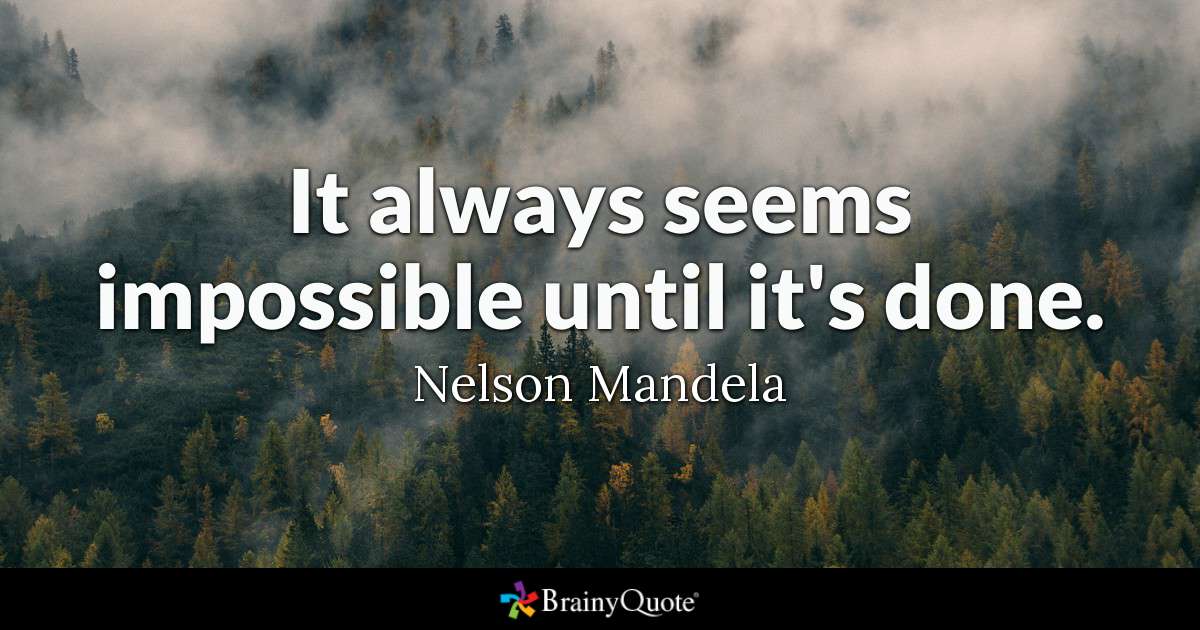 Current events
Tsunami of Pension Problems!
Years of underfunding pensions
Proposing a property tax hike to help make up the difference
Unfunded liabilities rising faster than revenues for state and local governments
Responded by cutting benefits, delaying retirement ages, and changing payout options

“Last year, Moody's estimated that U.S. public pensions don't have nearly enough to pay what they owe current and future retirees. The top 25 biggest public retirement systems alone — covering 40 percent of the $5.3 trillion in total public plan assets — are at least $2 trillion short of what they'll need to make good on the promises to millions of police, firefighters, teachers and other public sector workers.”
Current events
10 Golden Rules of Retiring Rich
Spend less than you earn
Start saving early
If you start late, make up for lost time
Don’t leave free money on the table (401k)!
Minimize your taxes
Take a little risk
Stay informed about your investments
Break free from the herd (don’t follow the crowd)
Work longer
Maximize your income potential (look for ways to increase income)
More current events
The college student’s guide to investing:
http://thecollegeinvestor.com/453/the-college-students-guide-to-investing/
WSJ Readings
Retirement planning and saving for education
Planning with investing
What are you planning for?
College funds for your children
529 Education Savings Plan
Retirement for yourself
401(k), IRA, Roth IRA, SEP IRA

If you can only afford to save for college funds or retirement, which one do you pick?
Why?
Retirement planning
Don’t plan for Social Security as part of your retirement funding
How much you save is not as important as saving regularly
People who have planned ahead feel good about their efforts even if they didn’t save a large amount of money
Live within your means
During your career AND during retirement
Retirement is almost always more expensive than we expect it to be!
The 401(k)
Has replaced the employer pension plans
Allows you to save money pre-tax from paycheck
Money grows tax deferred
This does not mean tax free!
Pay taxes once you start withdrawing the money
Taxed at ordinary income (marginal) rate, not capital gains rate
Many employers match contributions up to a specific % of income
If no match, save at least 3% of your income (more is better)
With match, save at least the % the company is willing to match
Investment choices are usually specified in the employer’s plan
The 401(k)
You can’t take the money until you are 591/2
Will pay taxes and a 10% penalty if you take it early
Required to start receiving distributions by 701/2 or when you retire (if before 701/2)
There will be a vesting schedule for the employer contributions
Some companies contribute to 401(k) with company stock shares
Don’t put all your eggs in one basket!
The 401(k)
If you leave your job you can take your account balance with you
Best to roll this account into another IRS approved retirement account
If you take the cash, you will pay taxes and a 10% penalty
Accounts are protected under ERISA rules
Loans from your 401(k)
Have to pay this money back with interest
Hardship withdrawals
Can’t contribute to your 401(k) for 6 months after a withdrawal
IRA (Individual retirement account)
Tax-deferred retirement savings accounts
After tax contributions
Not associated with an employer retirement plan
Have to open an IRA with a brokerage firm, bank, etc.
Can take an IRS tax deduction for contributions
Deductions are limited by several factors
Tax filing status, marital status, 401(k) contributions
Investment options are ALMOST limitless
Include traditional securities
Also include real estate, precious metals, promissory notes, and other assets
It’s possible that you might make too much money to contribute!
Loans from an IRA are not allowed
Roth ira!
Everyone your age should have one!
After tax contributions that grow tax free FOREVER!
Can withdraw contributions at any time for any reason
Tax free and penalty free withdrawals
Need to have had the account in place for 5 years
No required distribution age
Never have to take out the money
Can pass this on to heirs
Contributions are not tax deductible
Contributions are limited by income levels
Contribution maximum is combined between traditional and Roth IRA’s
Assignment
WSJ Internet Assignment #4 due Thursday, December 2nd 

In-class Team Assignment #3 due at the end of class on Thurs, December 6th
Exam Review